Solve the Problem
The Goalie Problem
Feb. 22, 2020
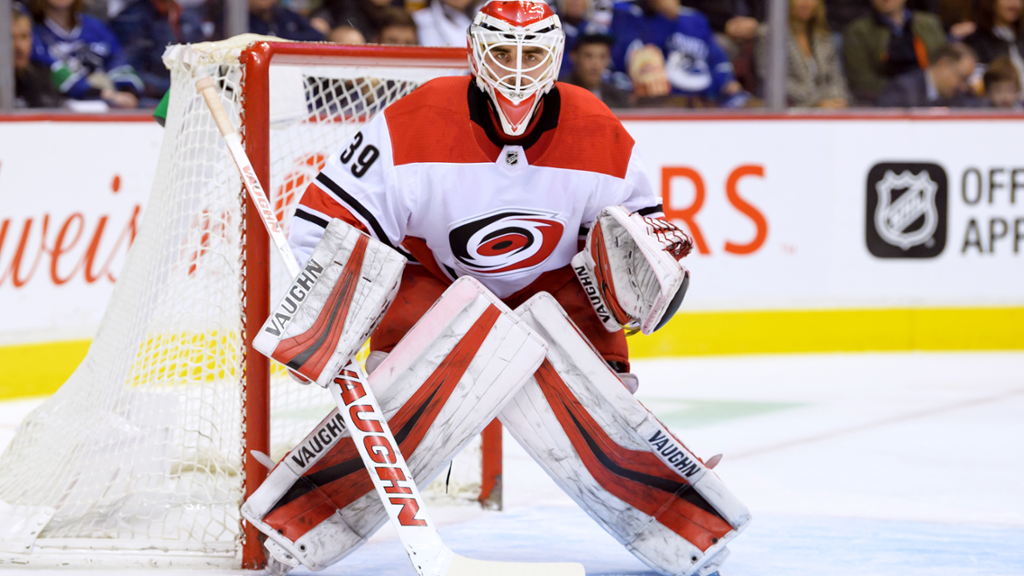 Goalie
Back-up Goalie
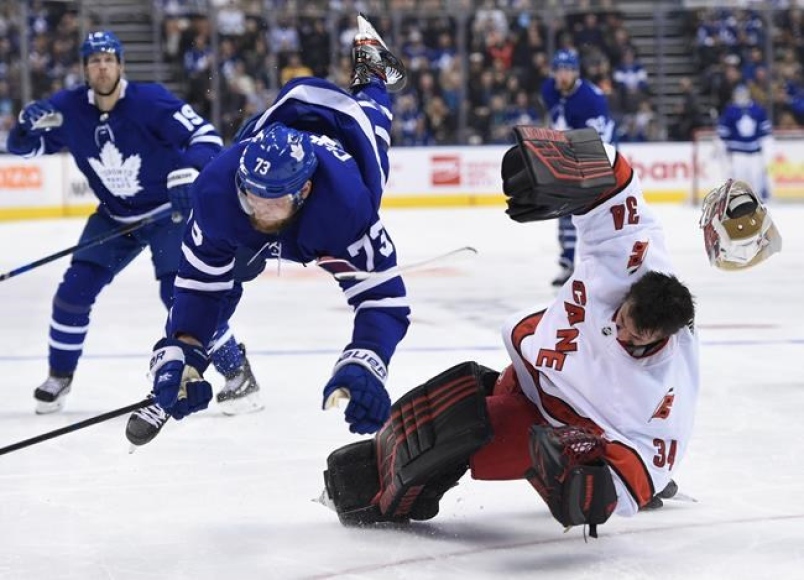 Both goalies were injured.
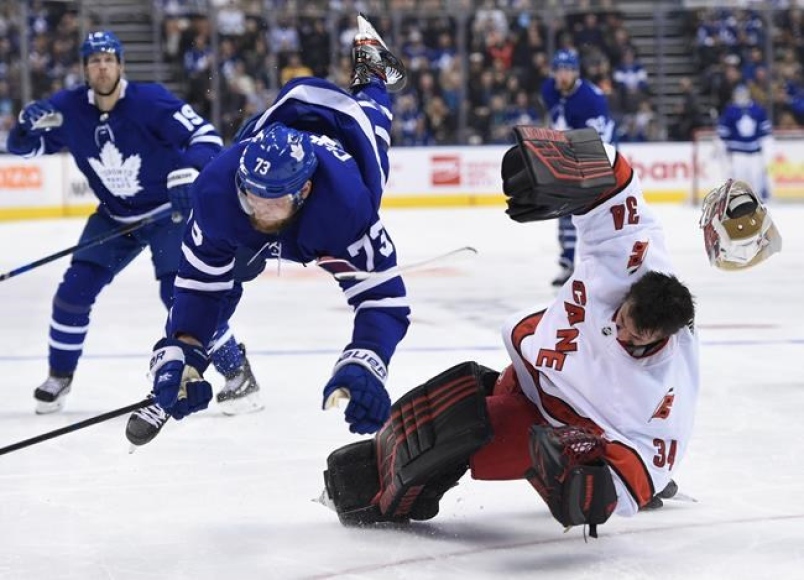 There are no more goalies, but the game must continue. 

What should they do?
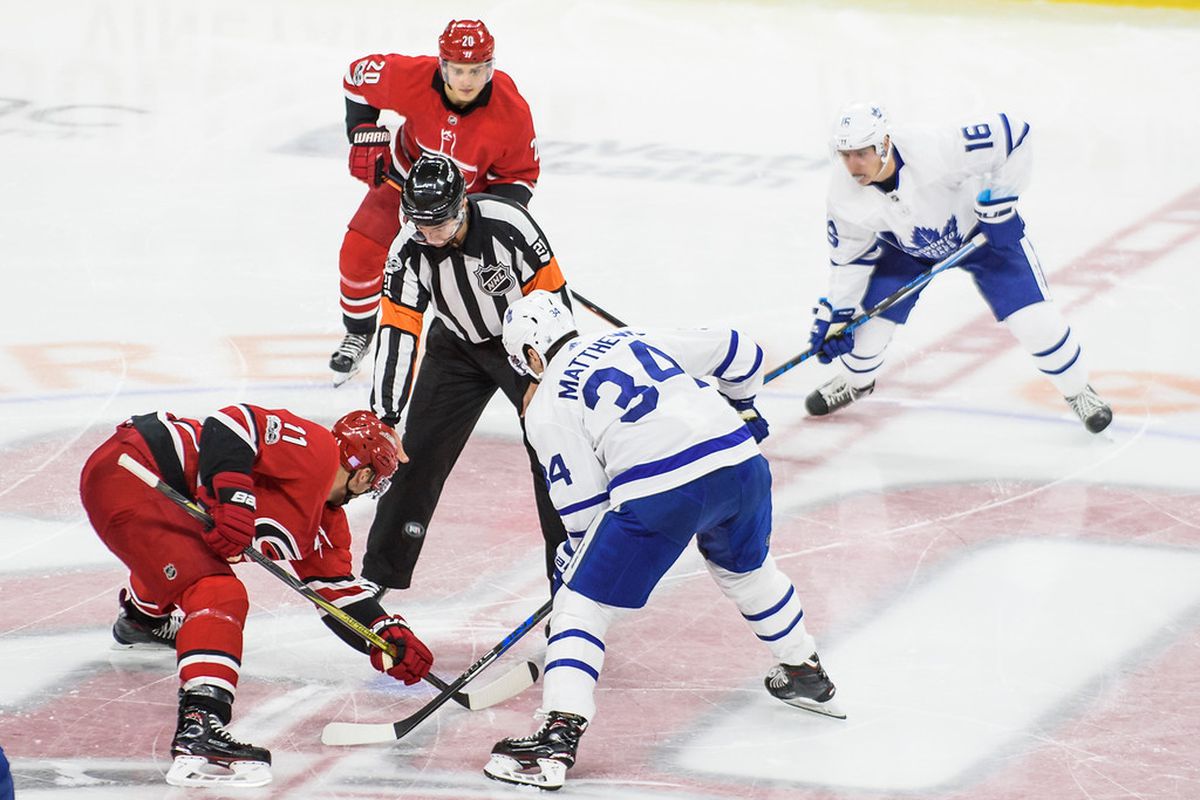 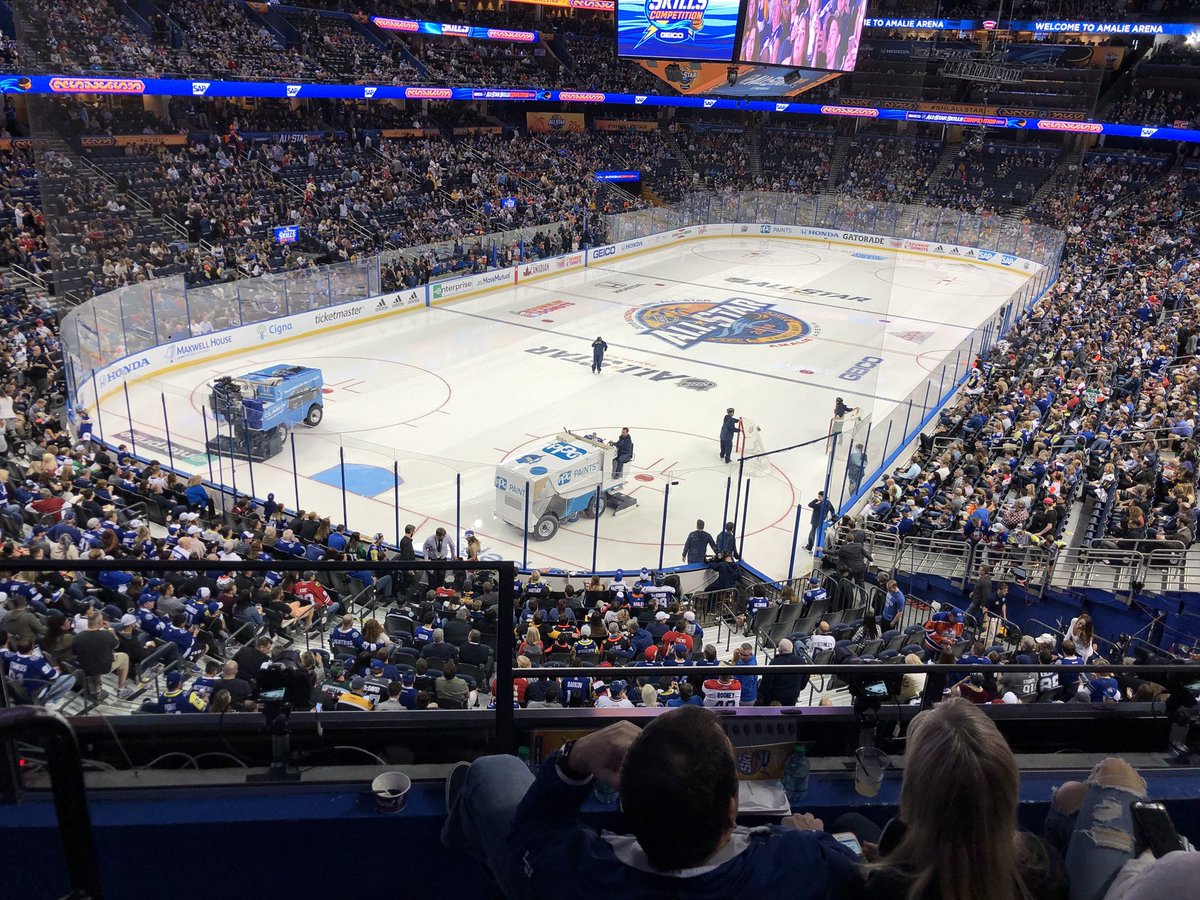 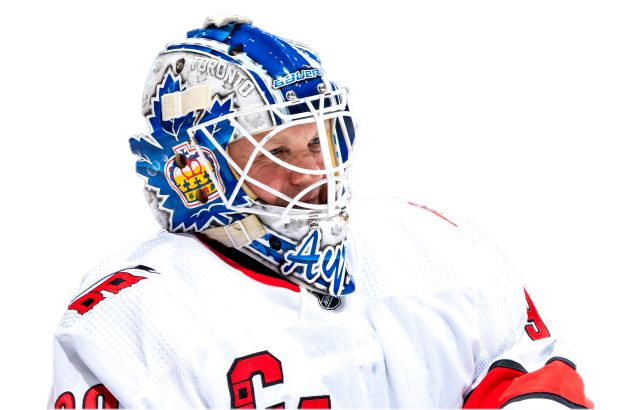 David Ayres
42 Years old
Zamboni driver
How did he do?
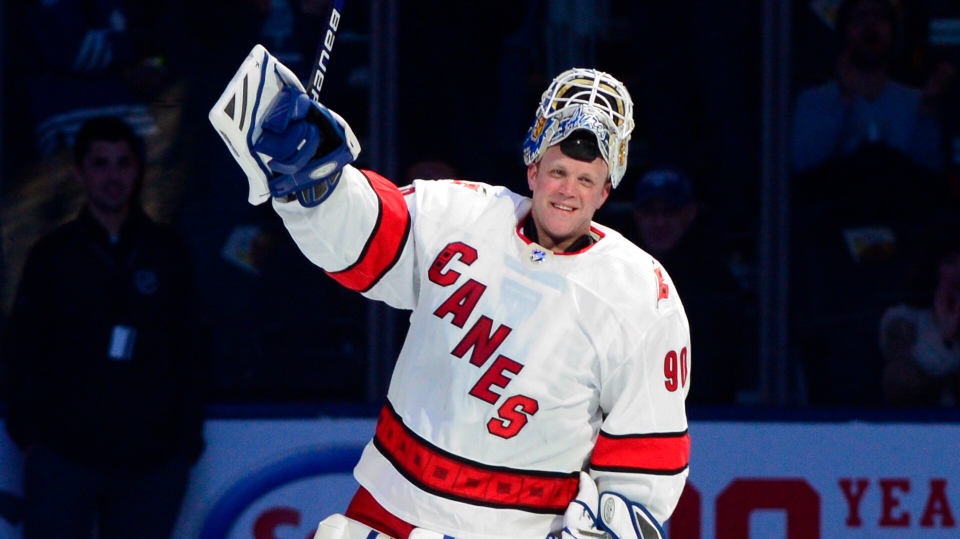 Porch Pirates
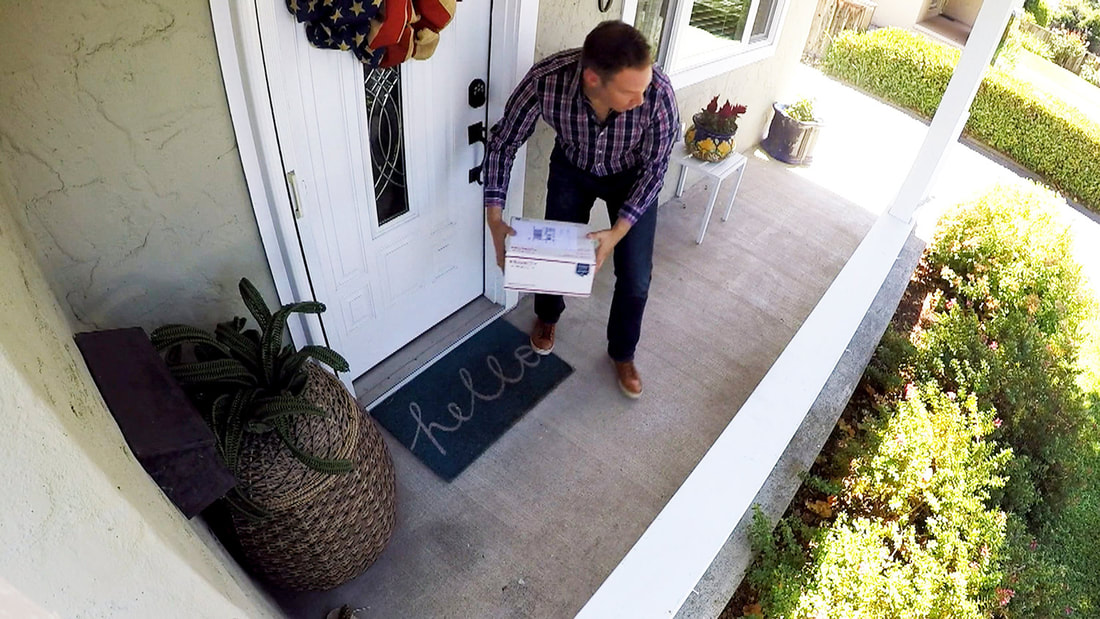 Porch Pirate
Someone who steals from your porch
Amazon packages
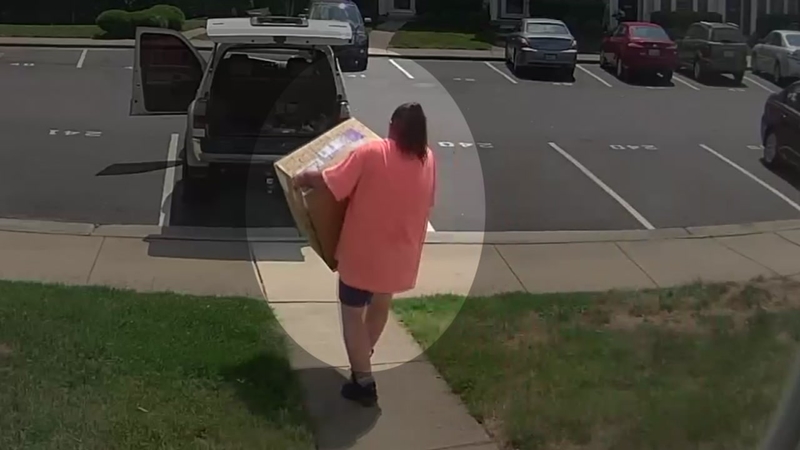 Porch Pirate
1.7 million packages stolen daily in America.
Some porch pirates follow delivery trucks and steal when they go.
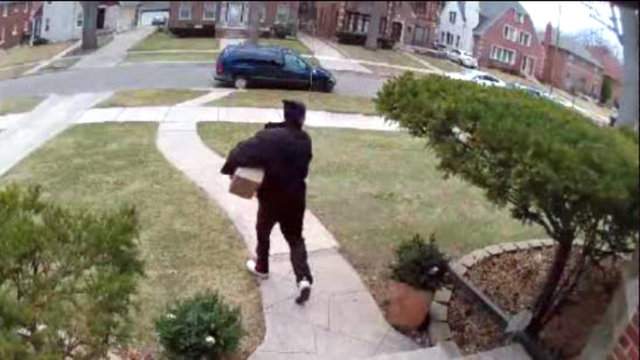 What would you do? 
Nothing illegal
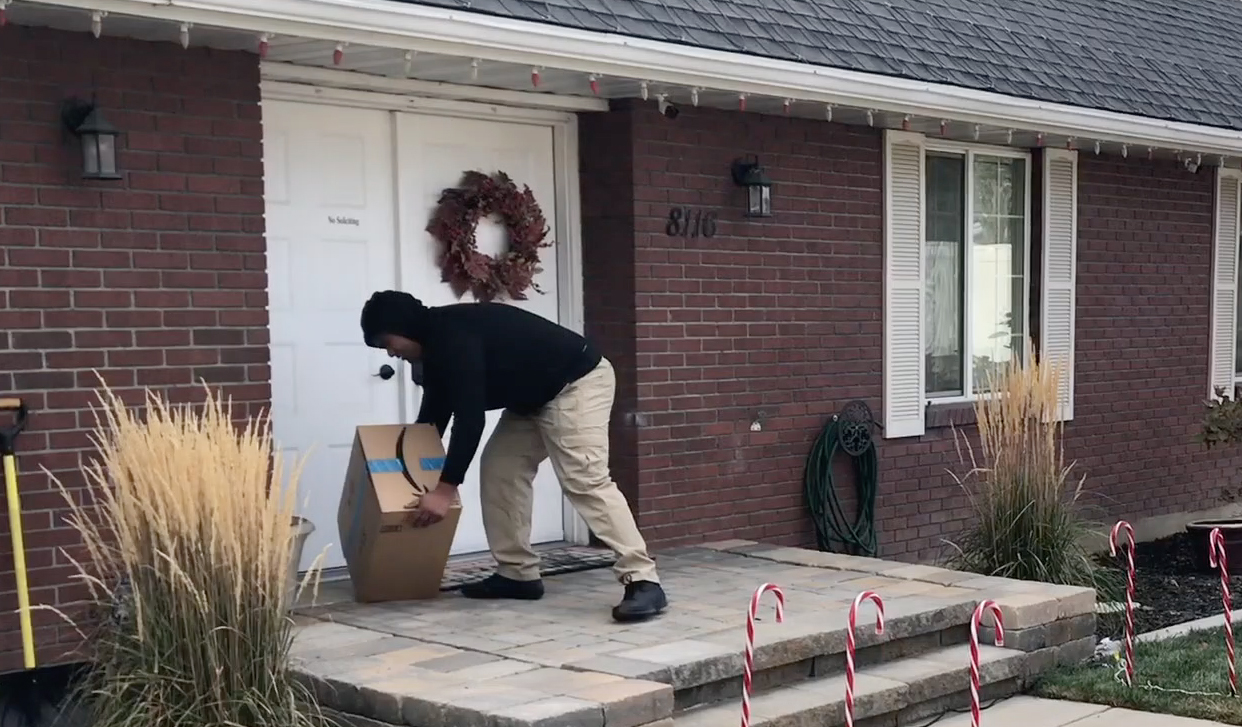 Was it effective?
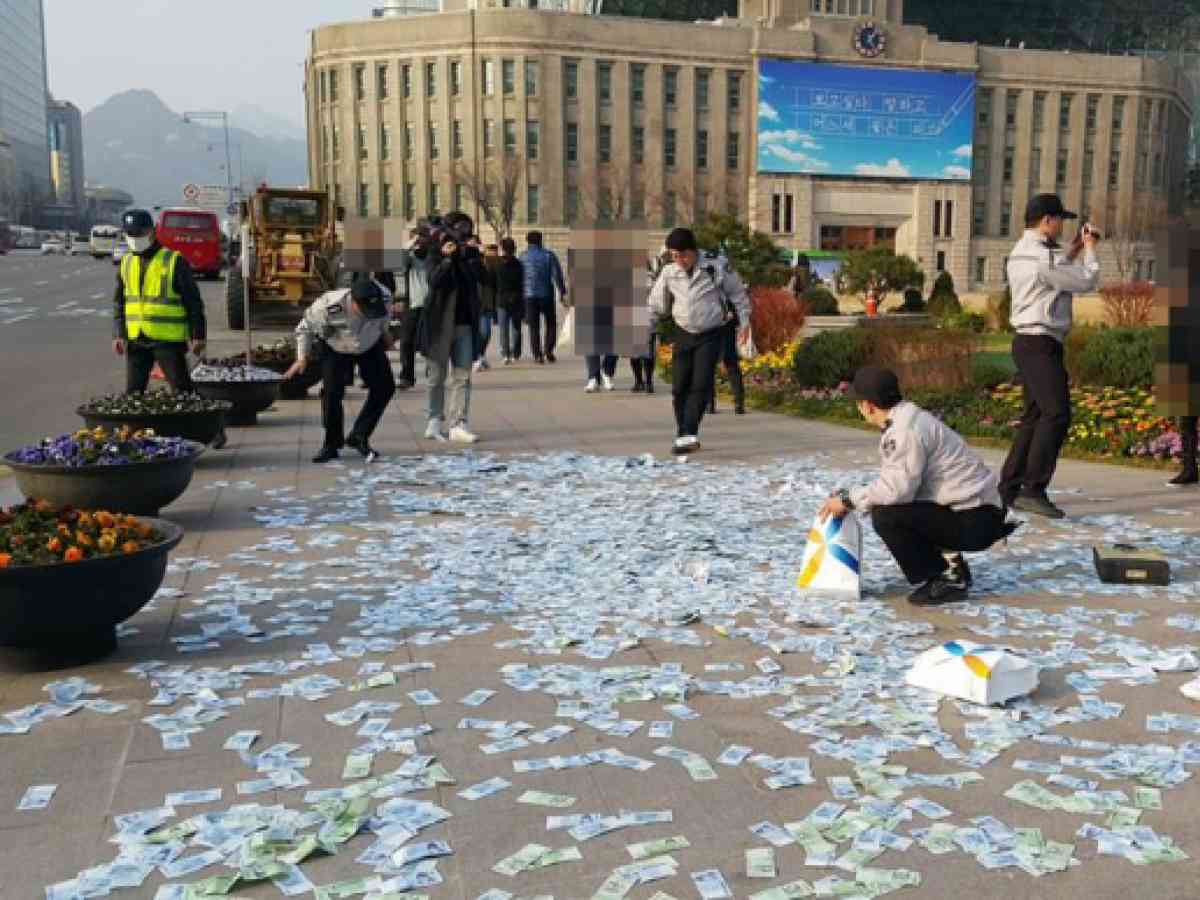 But there was no single citizen who picked up the bills, with many of passersby glancing at the grass covered by banknotes and taking photos of the scene, police said.
A Korean woman threw cash worth 22 million won ($19,030) on the street in downtown Seoul on Monday, but caused no major disruption as passersby did not rush to pick them up, police said Tuesday.
The 56-year-old threw hundreds of 1,000-won, 5,000-won and 10,000 won-banknotes in the Seoul Square at around 5 p.m.
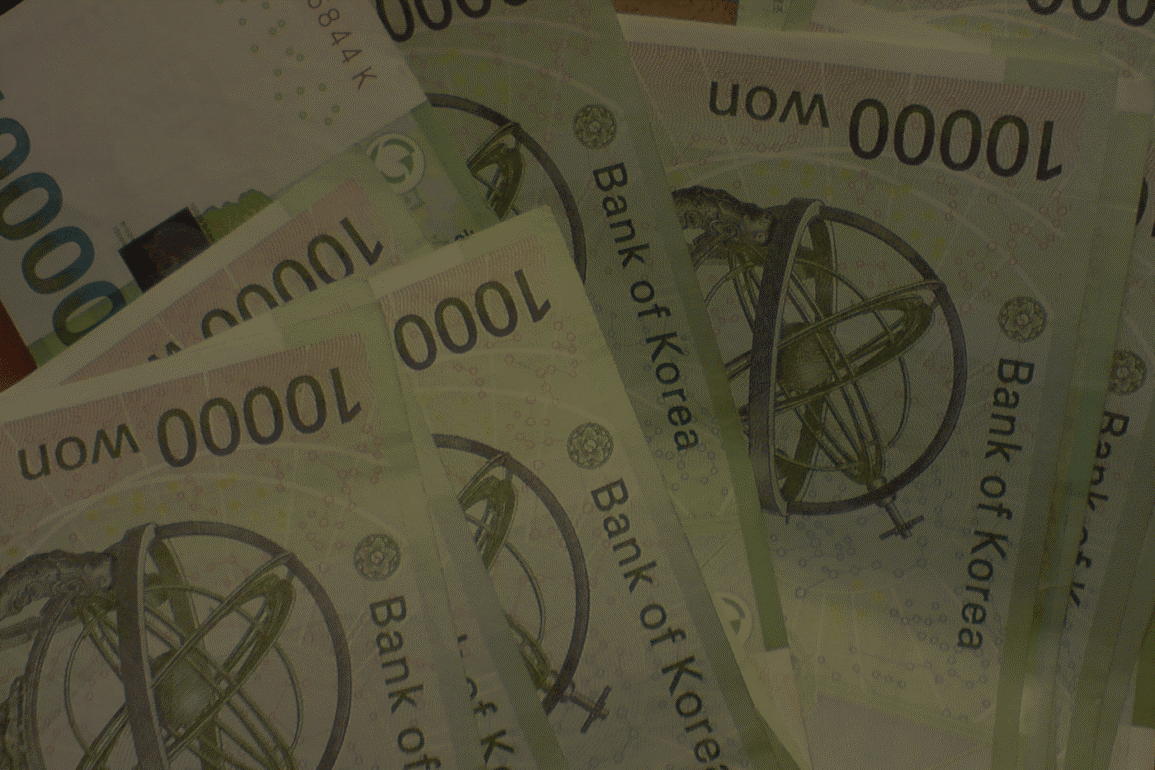 Police said that picking up unattended money can be punished by law on charges of theft. But in this case, the women had intended to give up her rights to the money, so there was no legal basis to punish those who gathered the bills.
During the questioning at a nearby police box, she allegedly said that she was afraid of her ex-husband and son trying to take her money and would rather donate the money to anyone on the street.
The police probe found that she had withdrawn 42 million won in cash from a local bank in Seoul a few days earlier. She arrived in the Seoul Square by taxi and hired a private guard to escort her with a paper bag full of the banknotes.
She was neither under threat from her family nor in need of police protection, according to police.
Penguin Tracker
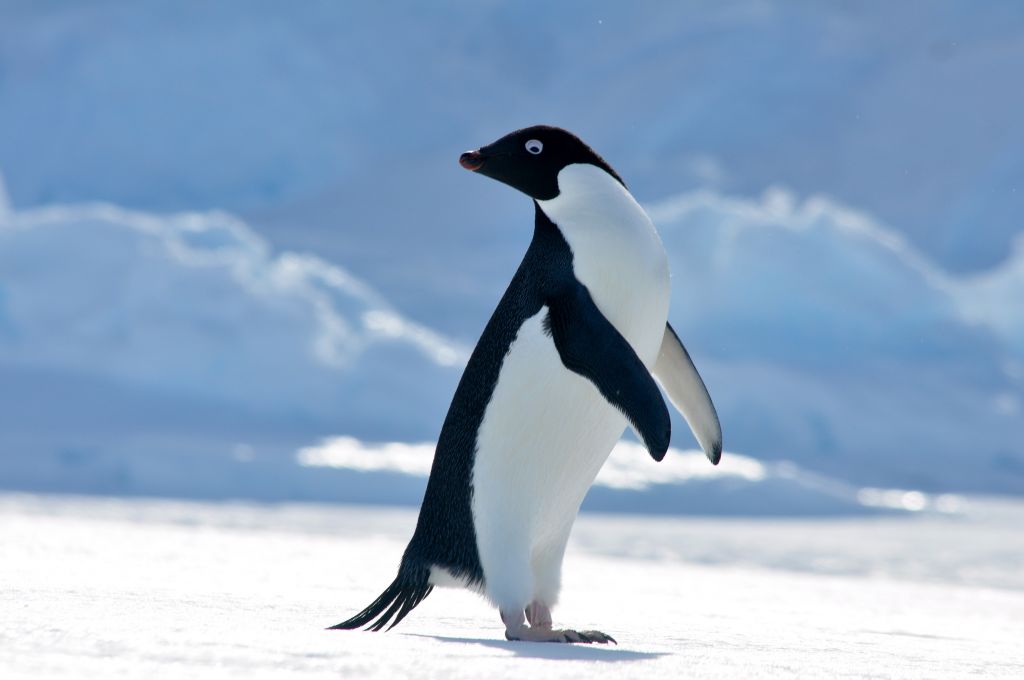 Adelie Penguins
Numbers are decreasing
“canary in the coal mine”for Antarctica.
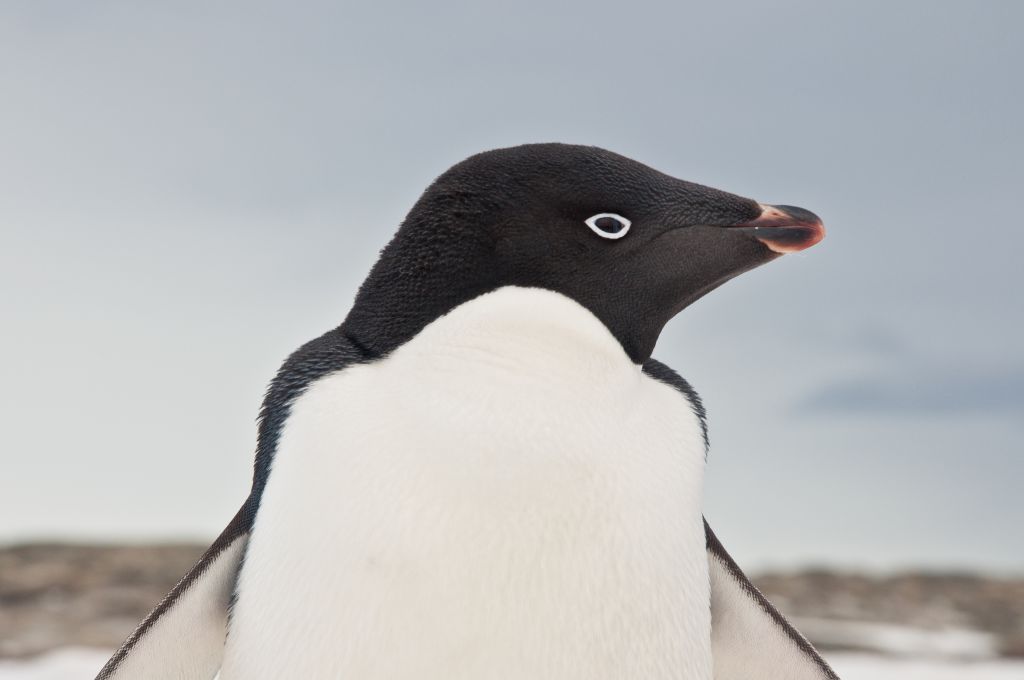 They are difficult to track
Hard to see individuals with a plane
Tracking chips cause death
Far from humans.
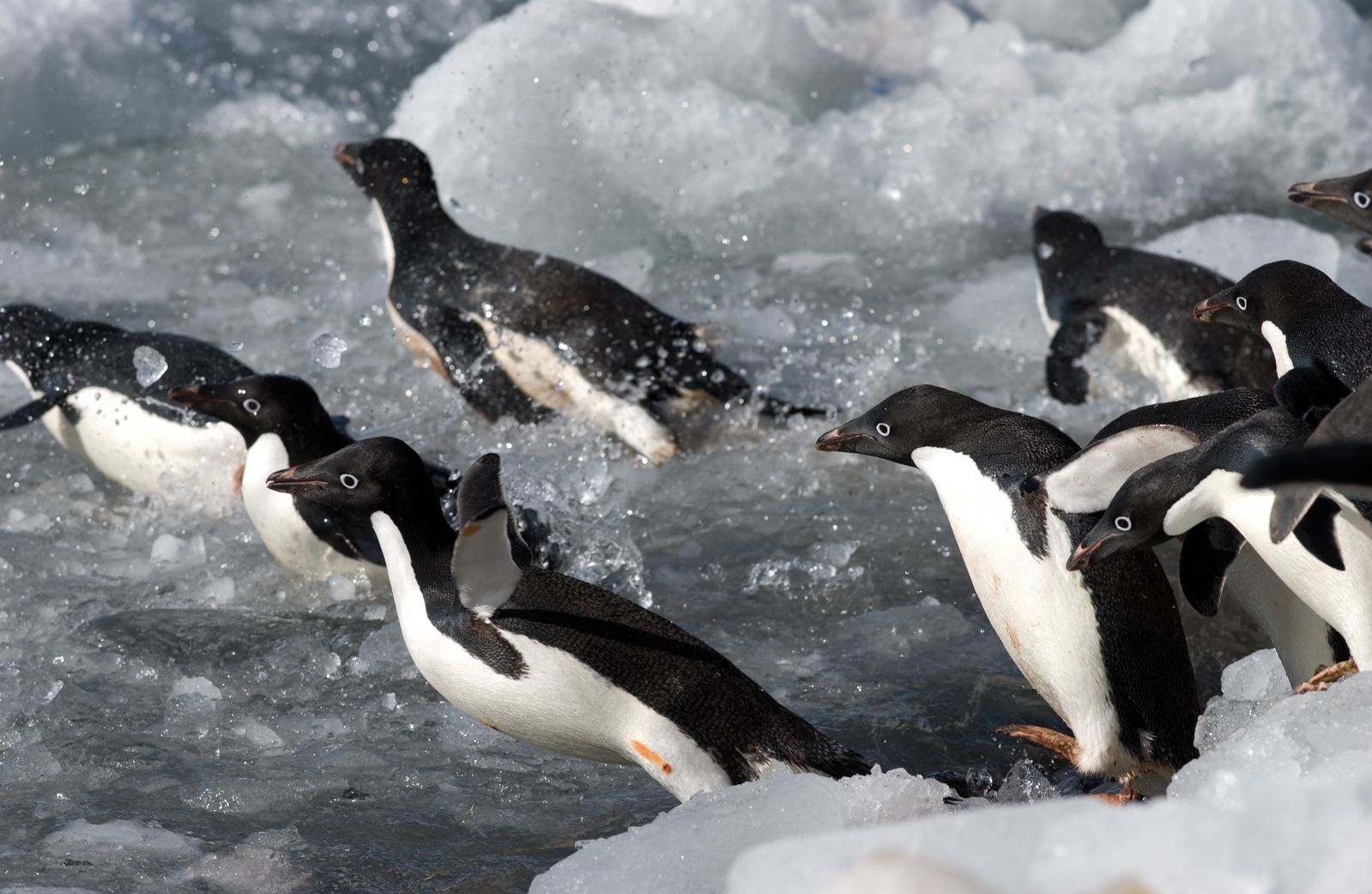 How can you track them?
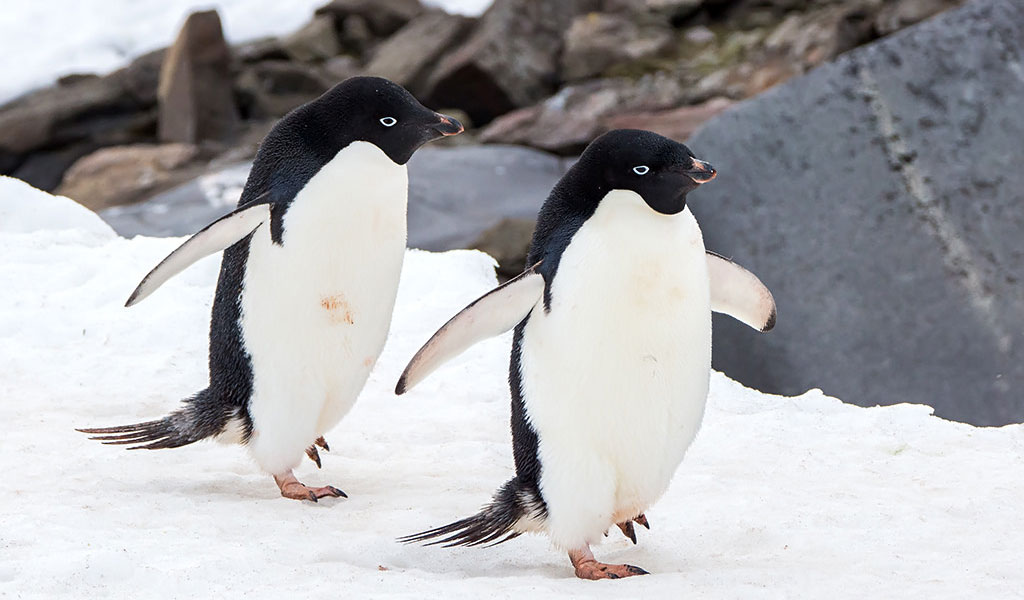 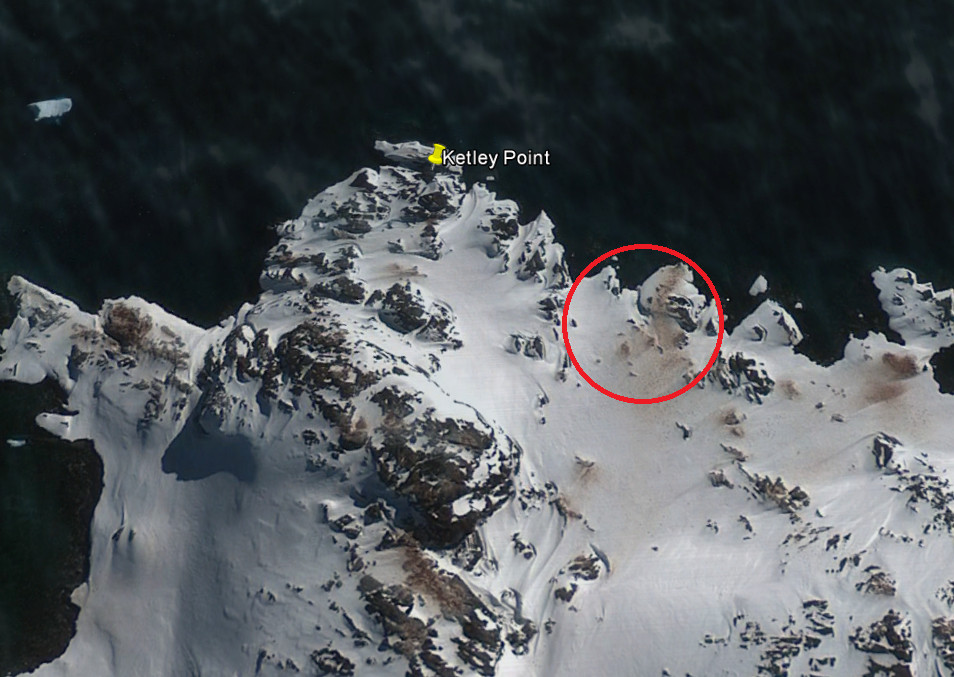 Poop
Look for brown spots on ice
View from space
Waiting in Line
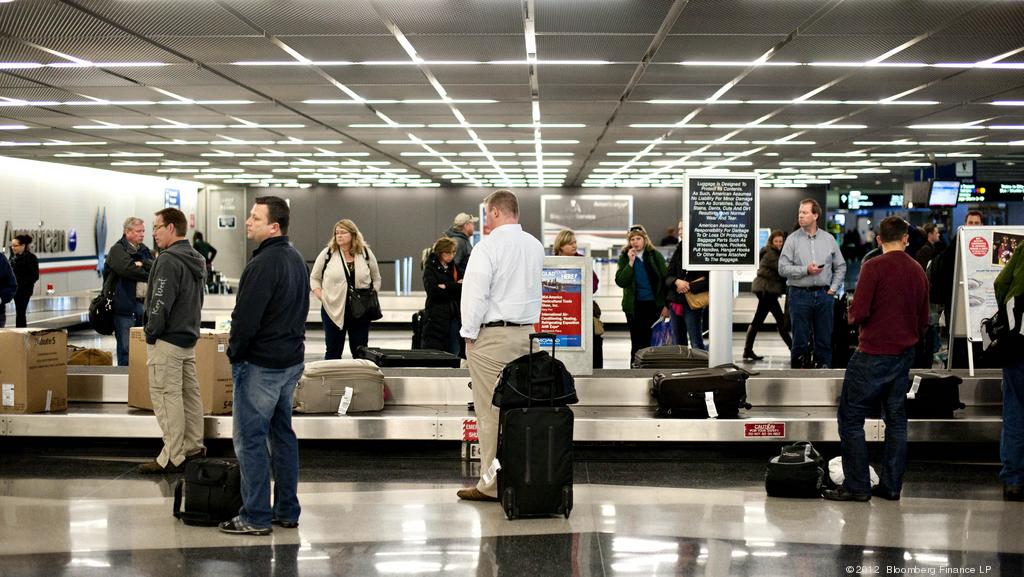 Huston Airport 
1990s
Customers complained about waiting for baggage
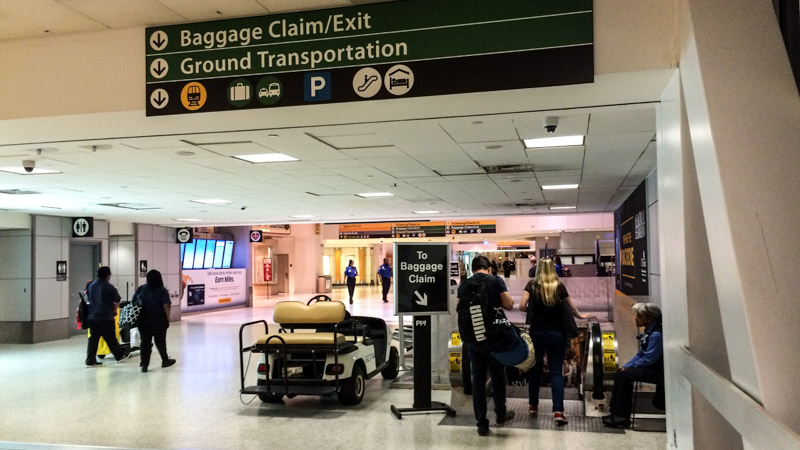 Huston Airport 
They tried hiring extra staff.
They were within industry standard (8 minutes)
People continued to complain.
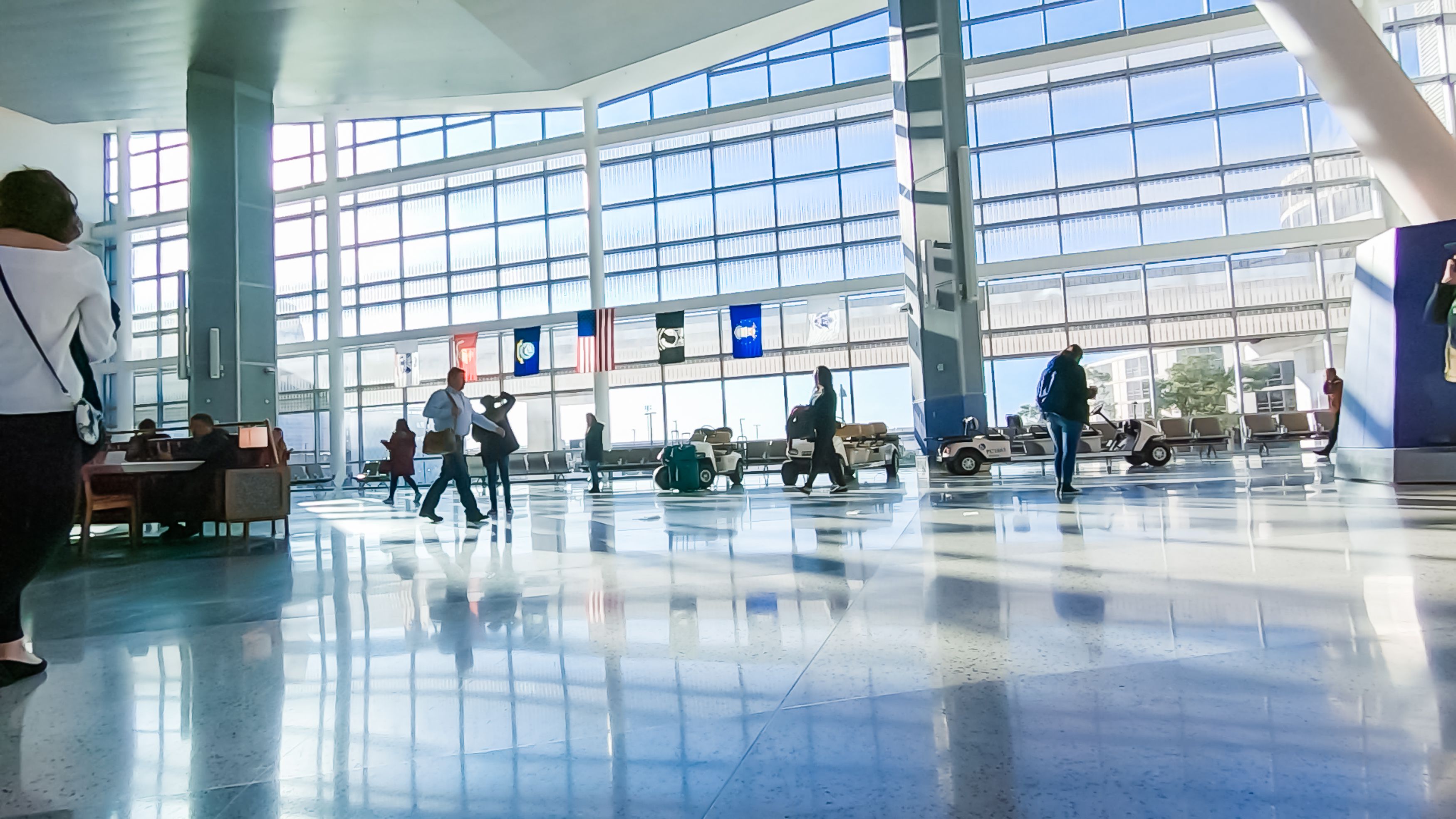 Huston Airport 
Your task is to find a solution so customersstop complaining.
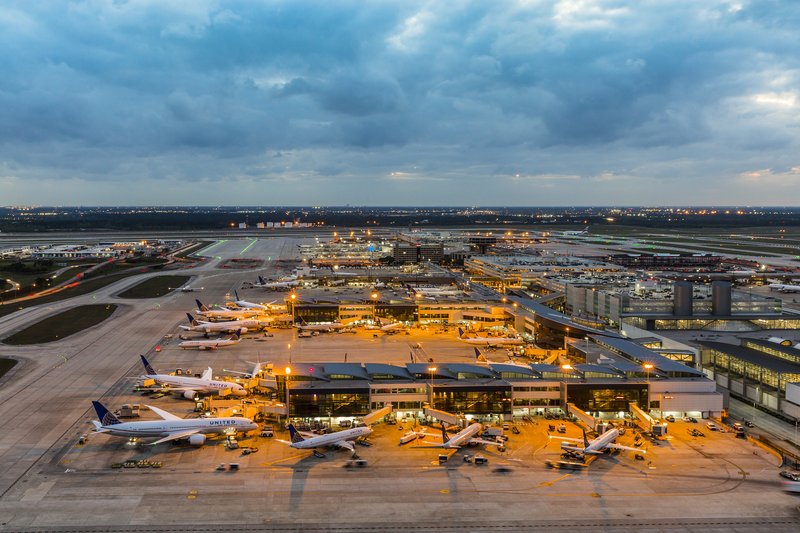 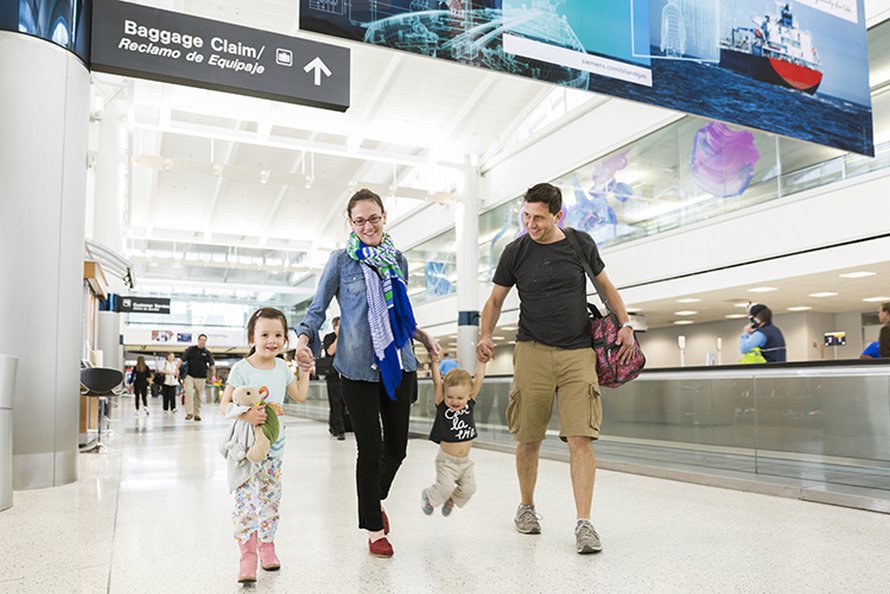 Solution
Move baggage claim (6x) farther away
Customers walked longer, but waited less.
Trapped Americans
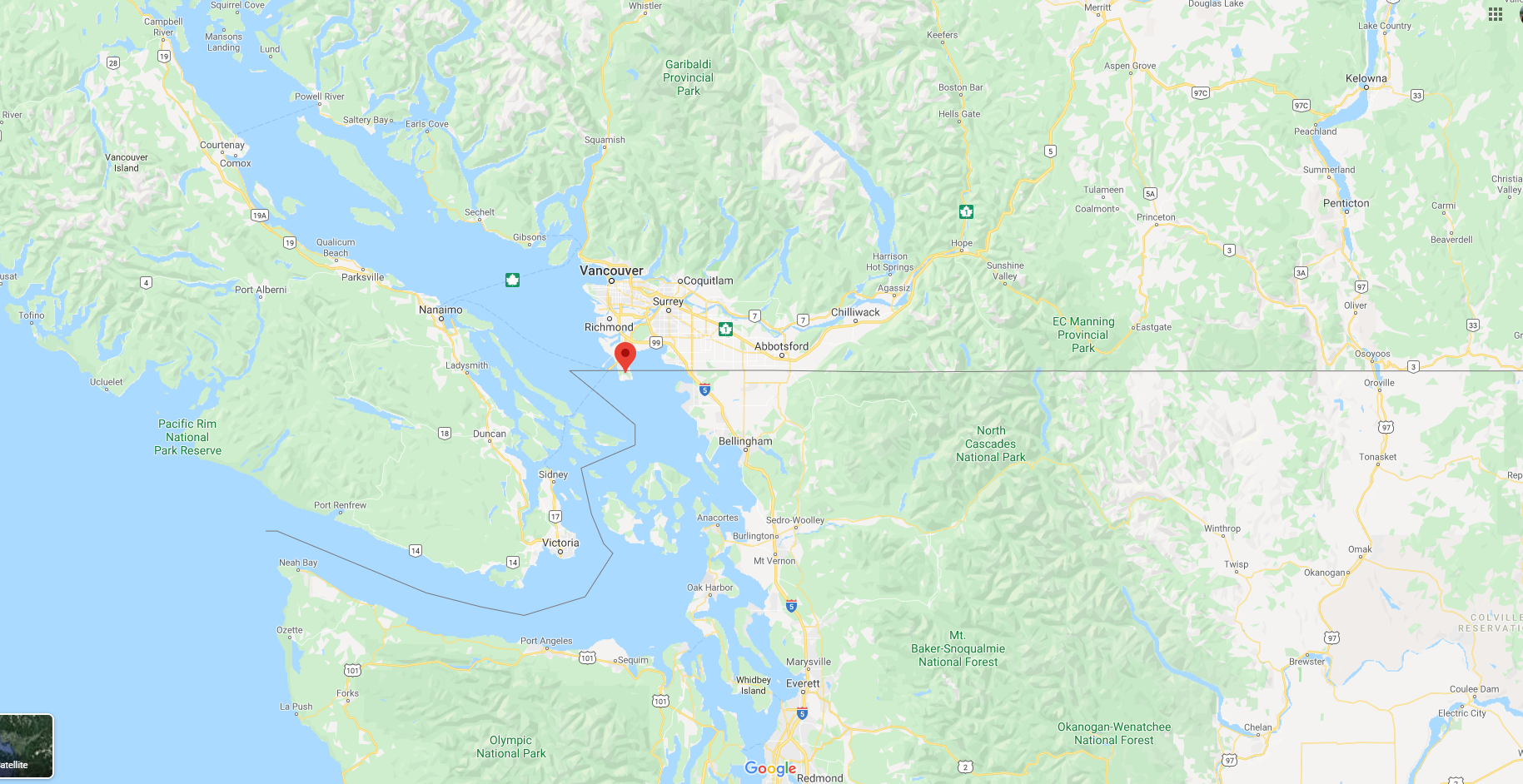 Trapped Americans 
Due to the agreement between Britain and America, there is a small American town trapped in Canada.
The town is too small for a high school.
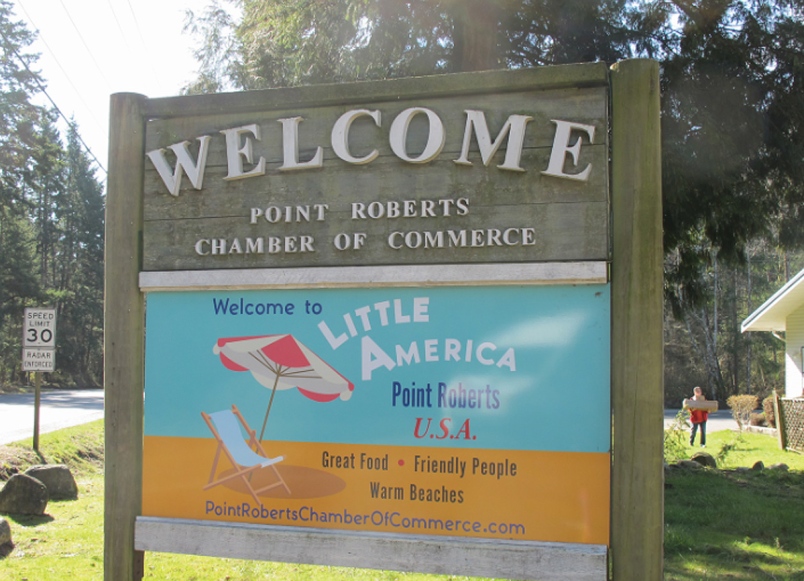 Trapped Americans
How do these high school students receive their education?
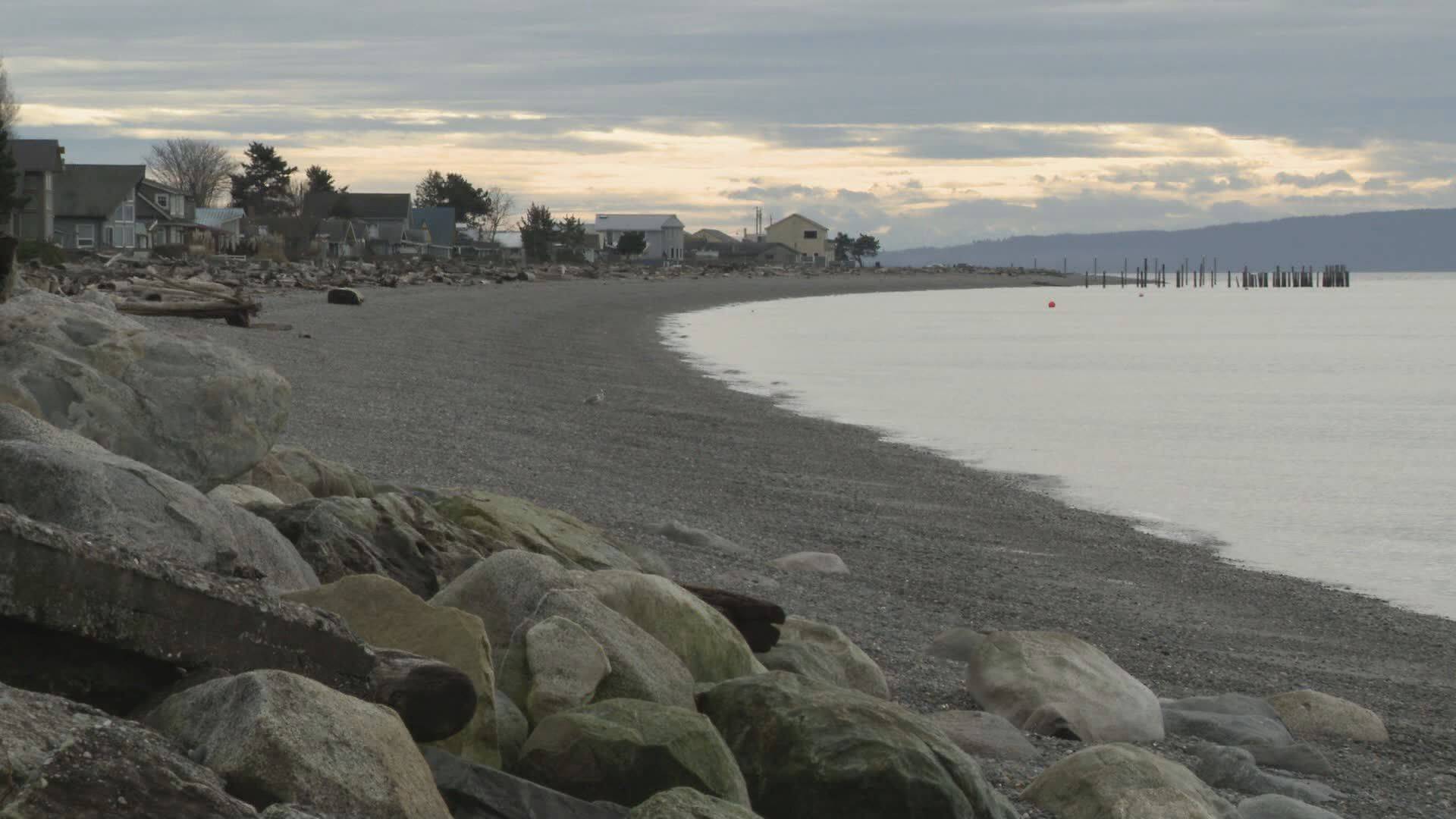 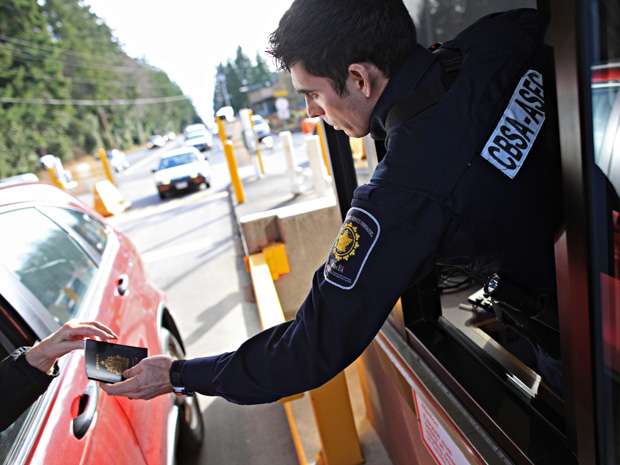 Solution: 
Students have to cross the border 4 times every day
LA Reservoir
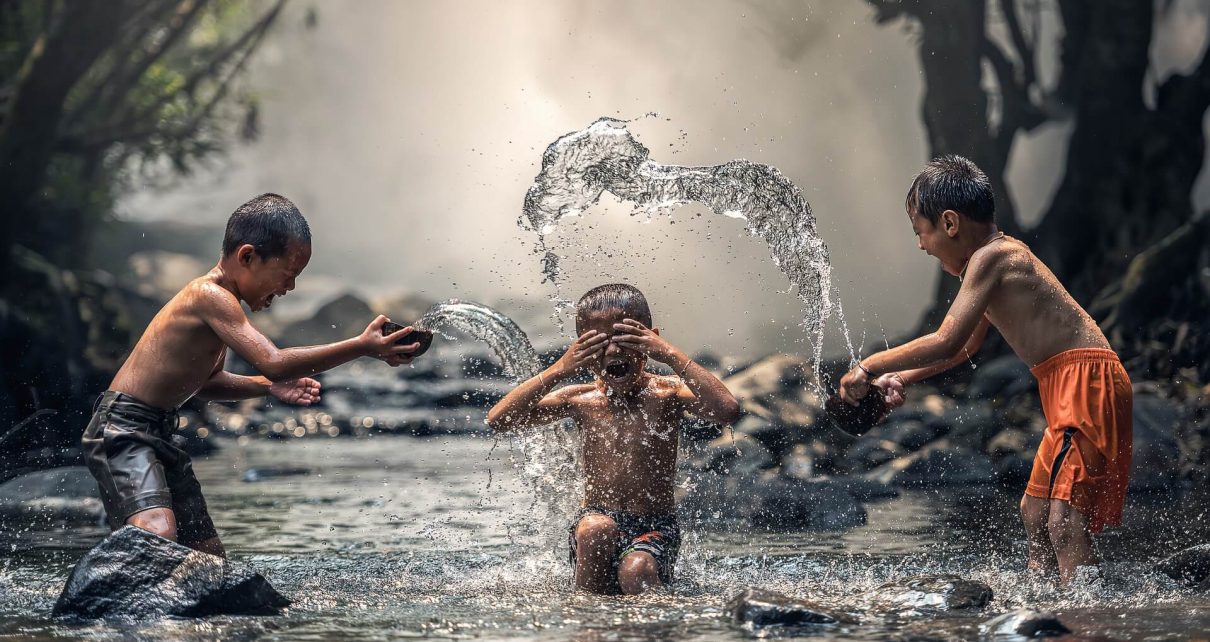 LA Reservoir 
Bromide is safe (natural in saltwater) but when it reacts with ozone, it becomes bromate (carcinogen)  
The reservoir was the problem 
Bromide + Chlorine + Sunlight = Bromate
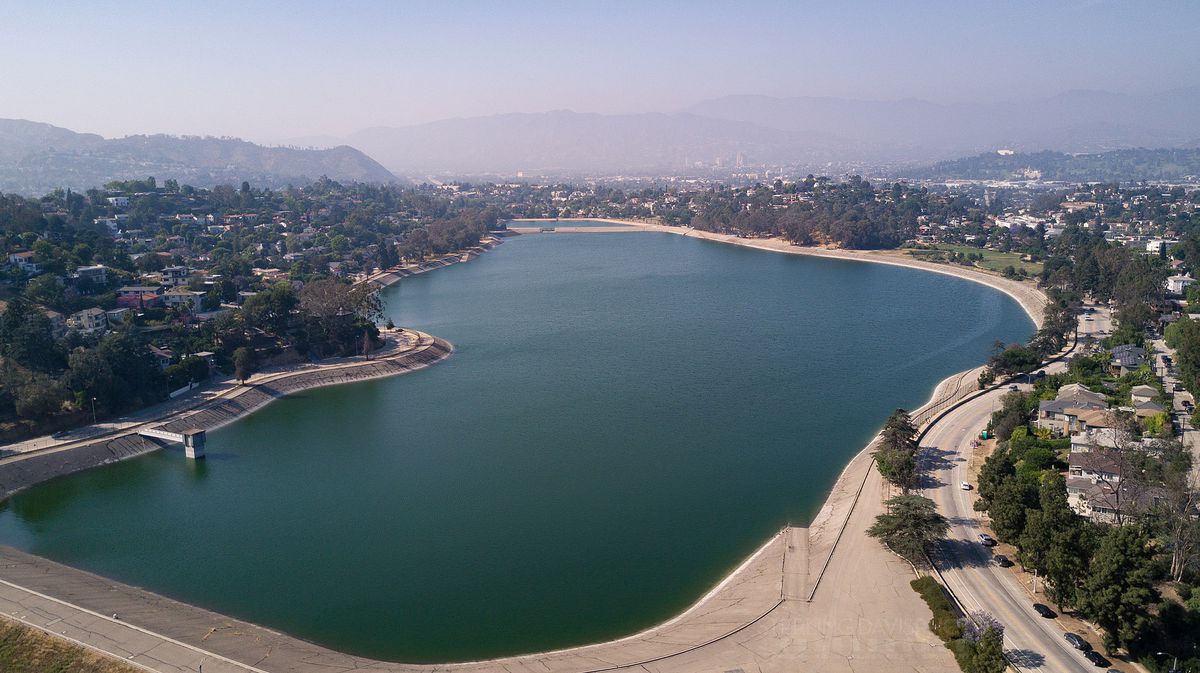 LA Reservoir 
Your task is to block the sun over LA Reservoir
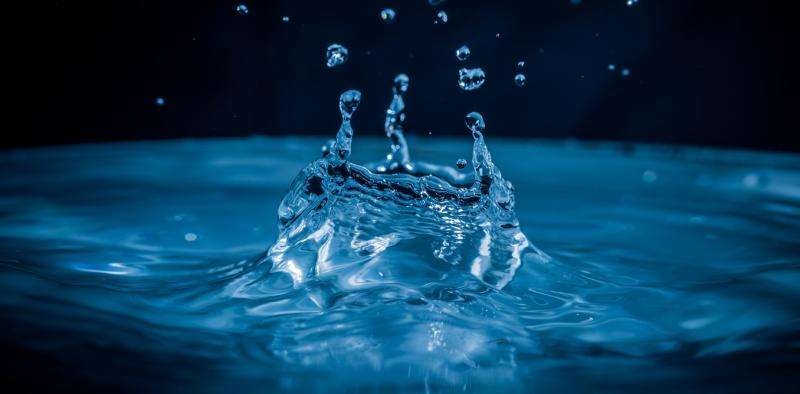 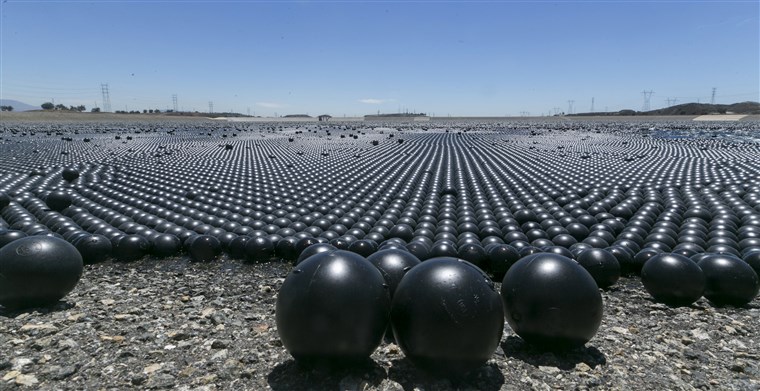 Solution: 
96,000,000 shade balls
Bird balls  
Added benefits 
(algae, evaporation, chlorine, animals, water quality)
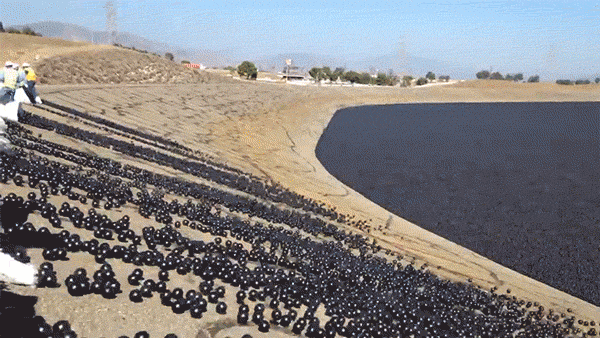 A famous Actor
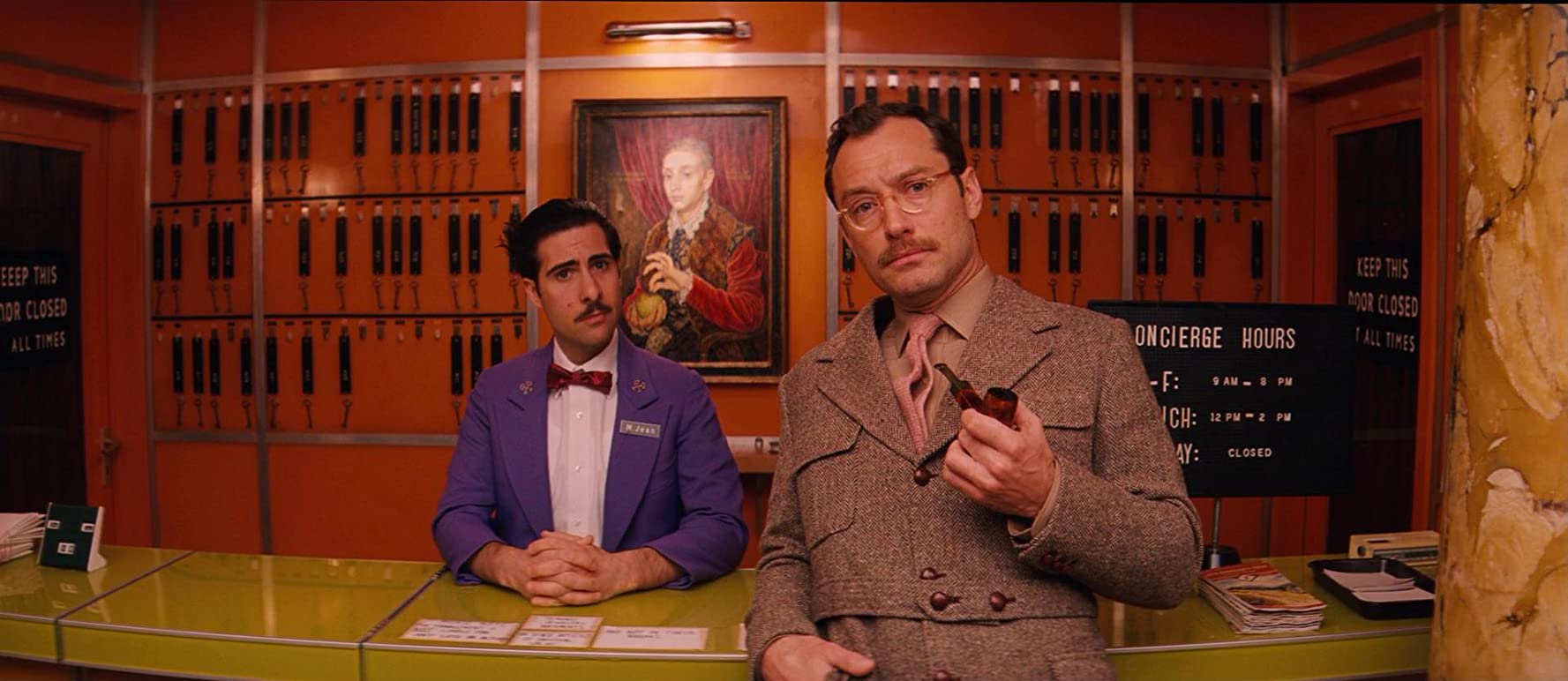 A Famous Actor 
Your task is to get a famous actor in your movie.
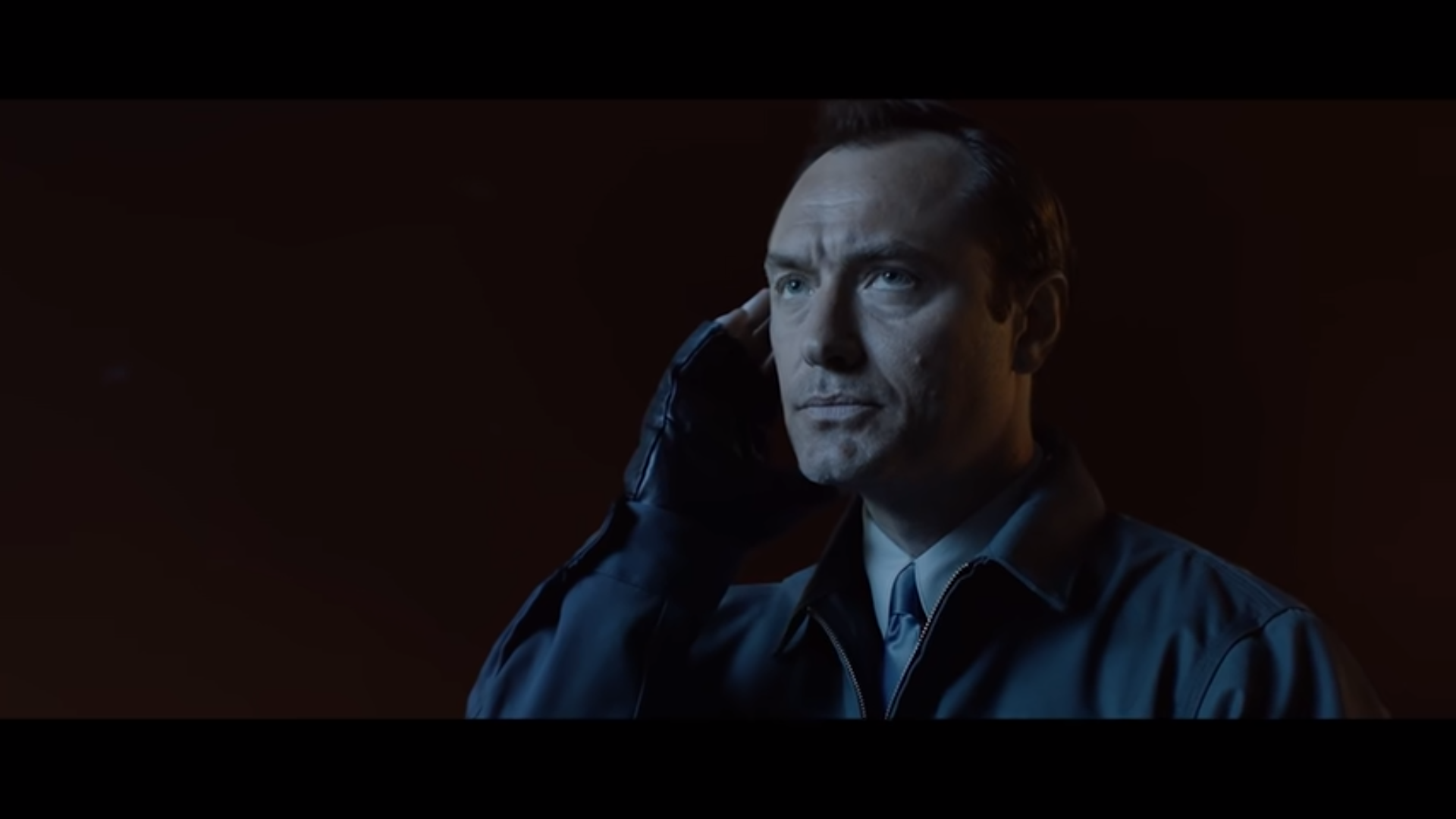 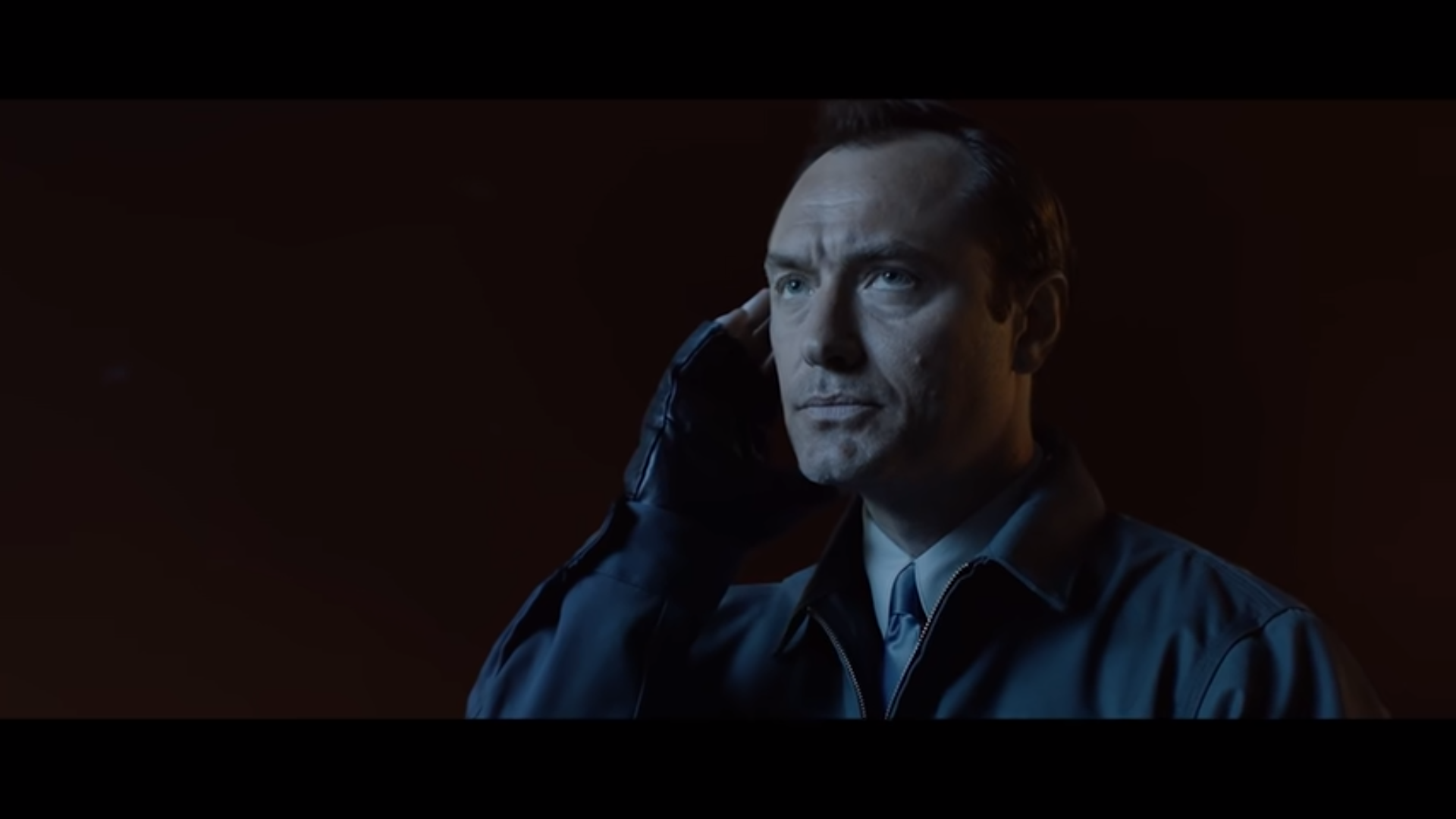 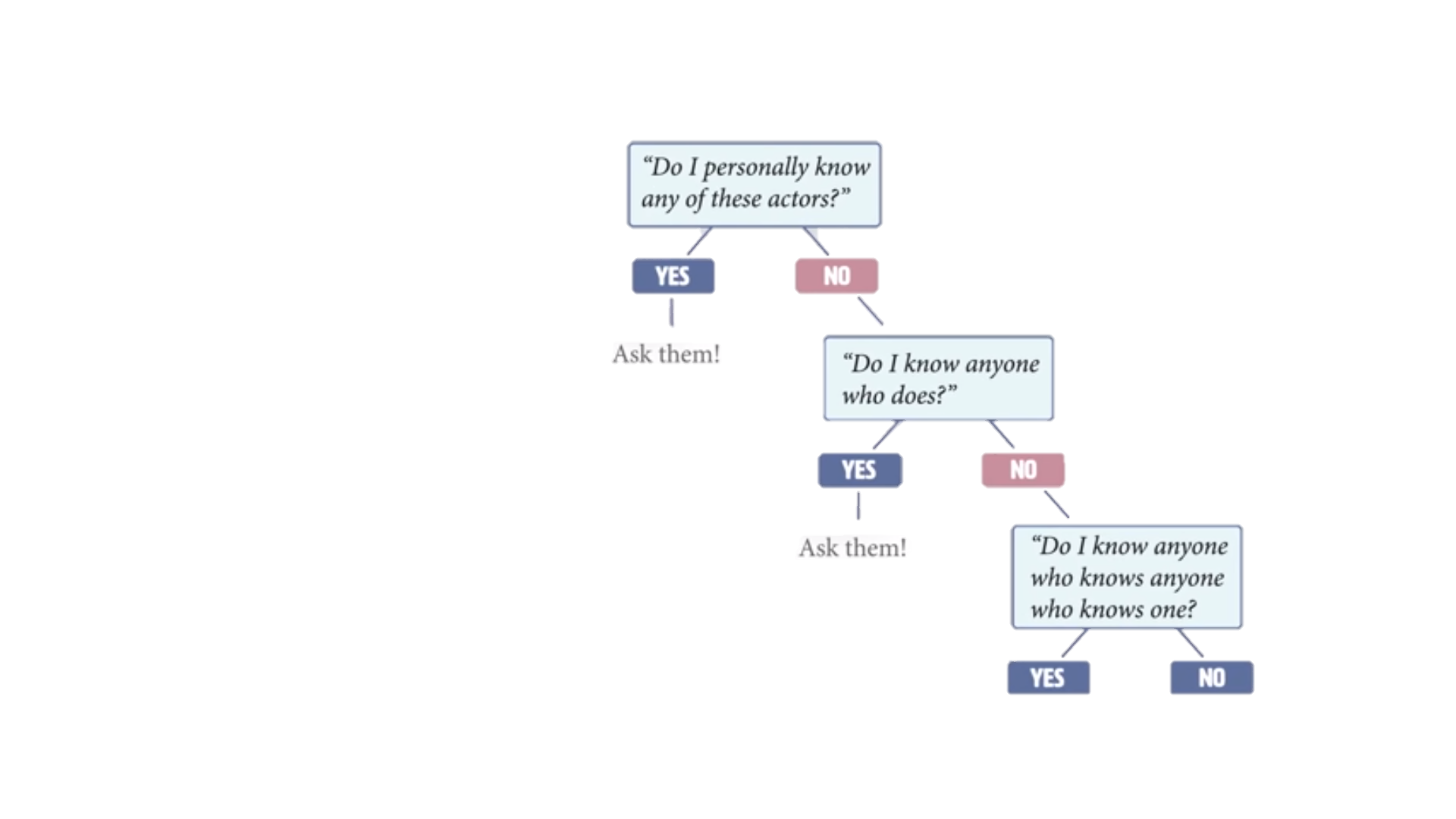 9 Step Process 
Take out a pen 
Make the movie 
Pick a world famous actor
Use your friend for your connections
Wake up in an alternate universe 
An email must be written
Make a personal video 
Do your homework 
Fly to London
https://www.youtube.com/watch?v=sZpvVggtwyk
Zamboni driver turned NHL goalie David Ayres given his own hockey card
https://www.ctvnews.ca/canada/zamboni-driver-turned-nhl-goalie-david-ayres-given-his-own-hockey-card-1.4832575
Package Thief vs. Glitter Bomb Trap
https://www.youtube.com/watch?v=xoxhDk-hwuo
90,000 Packages Disappear Daily in NYC.  Is Help on the Way?
https://www.nytimes.com/2019/12/02/nyregion/online-shopping-package-theft.html
Koreans ignore scattered cash in downtown square
http://m.koreaherald.com/view.php?ud=20160322000995&fbclid=IwAR2ObKXt1pUzdbkcgD0v56ItsLsYk-Ee0SpkZW4oUttpCjD6JEX-N3lTEeE#cb
10 Unusual Ways People Solved Difficult Problems
https://listverse.com/2013/06/07/10-unusual-ways-people-solved-difficult-problems/
Solving a Waiting Problem by Making it Worse
http://www.failurethebook.com/2017/01/22/how-the-houston-airport-solved-a-waiting-problem-by-making-it-worse/
Why Are 96,000,000 Black Balls on This Reservoir
https://www.youtube.com/watch?v=uxPdPpi5W4o
How to Get a World-Famous Actor in your Short Film
https://www.youtube.com/watch?v=sZpvVggtwyk
Point Roberts
https://www.atlasobscura.com/places/point-roberts
Canada & How Borders Define a Country
https://www.youtube.com/watch?v=gr3UVG-Ocyg